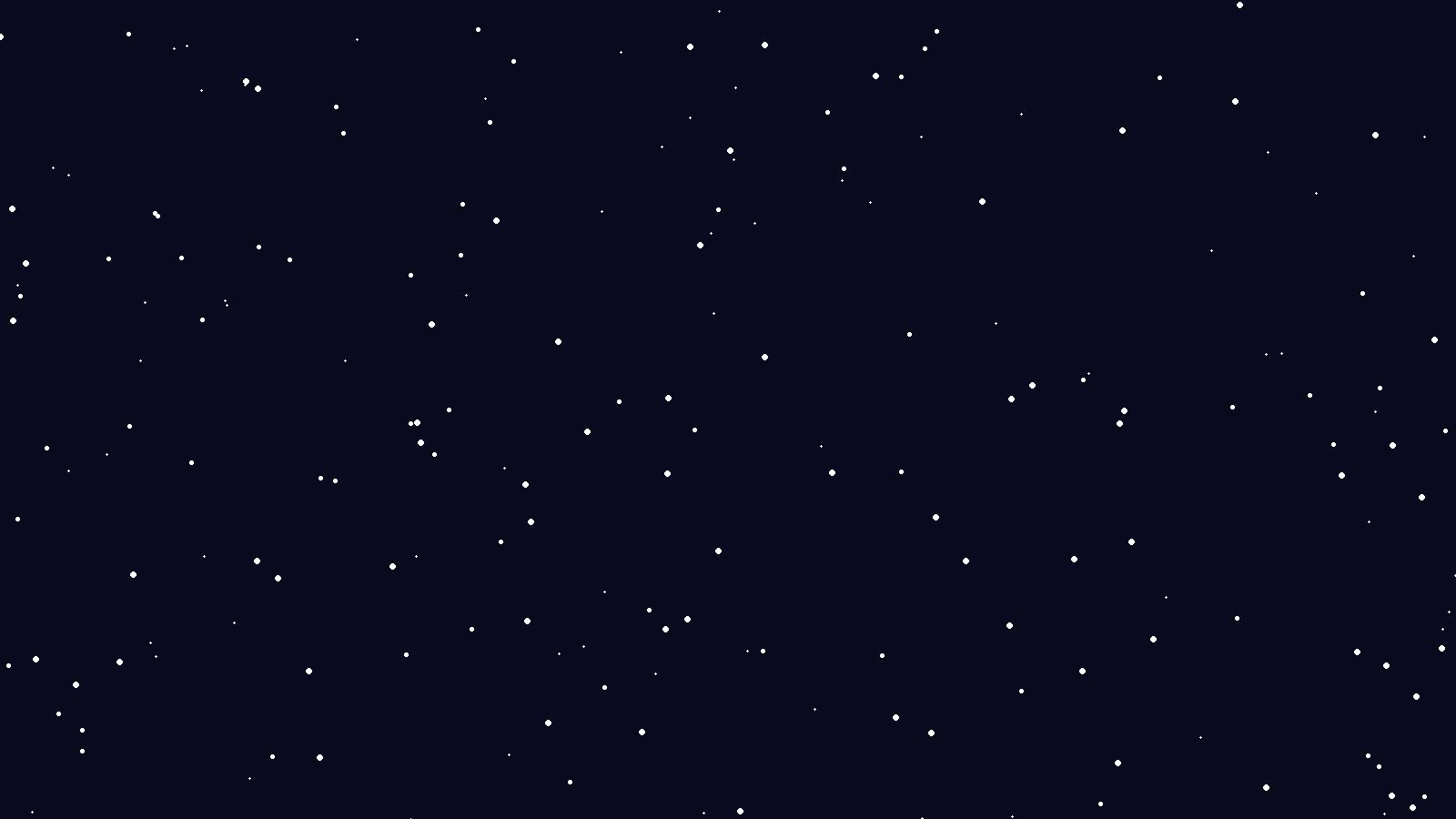 Shoot for the Moon
Even if you miss, you’ll land on an 
implementable dark sky ordinance…
APA Spring Conference 2025
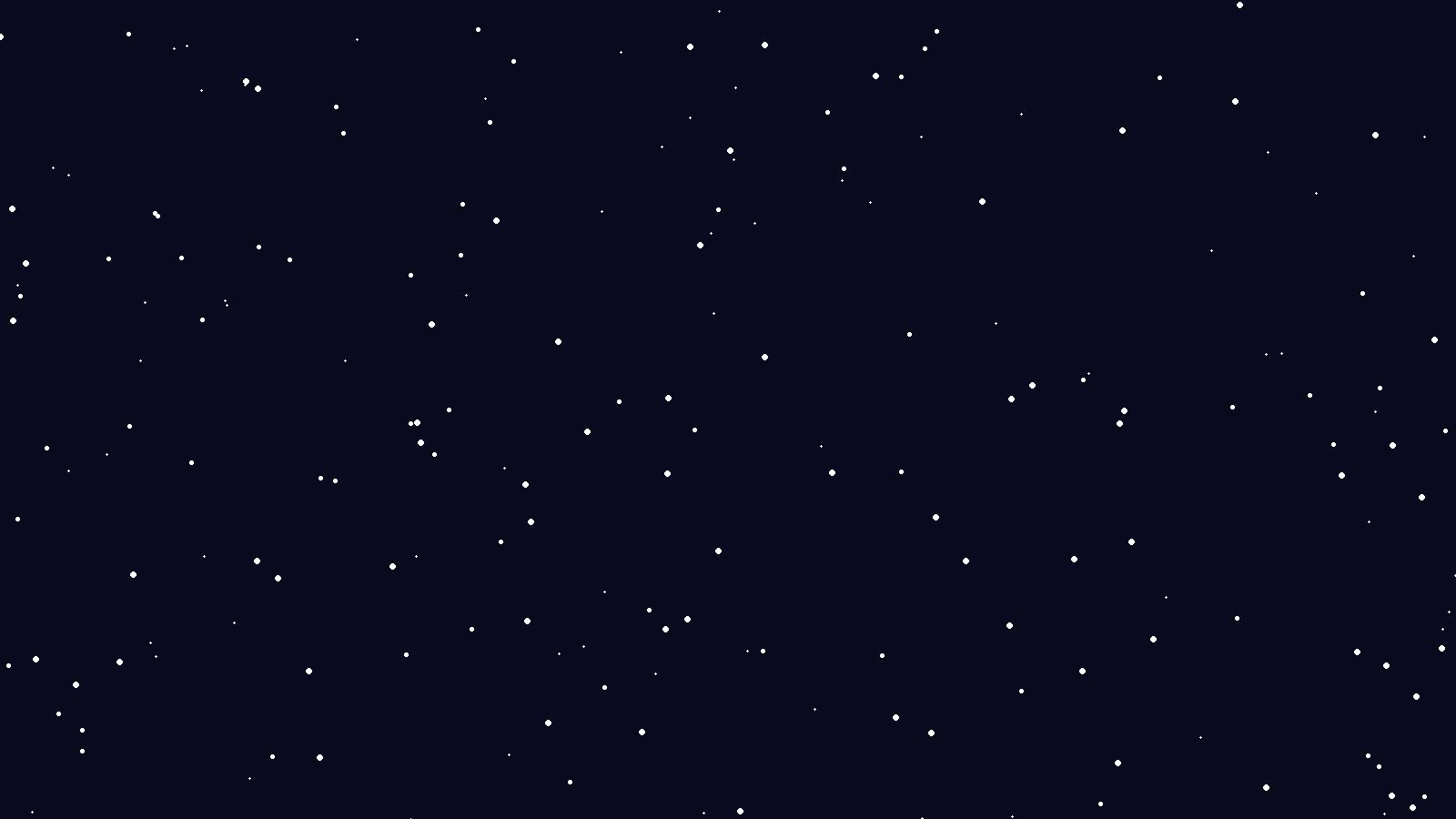 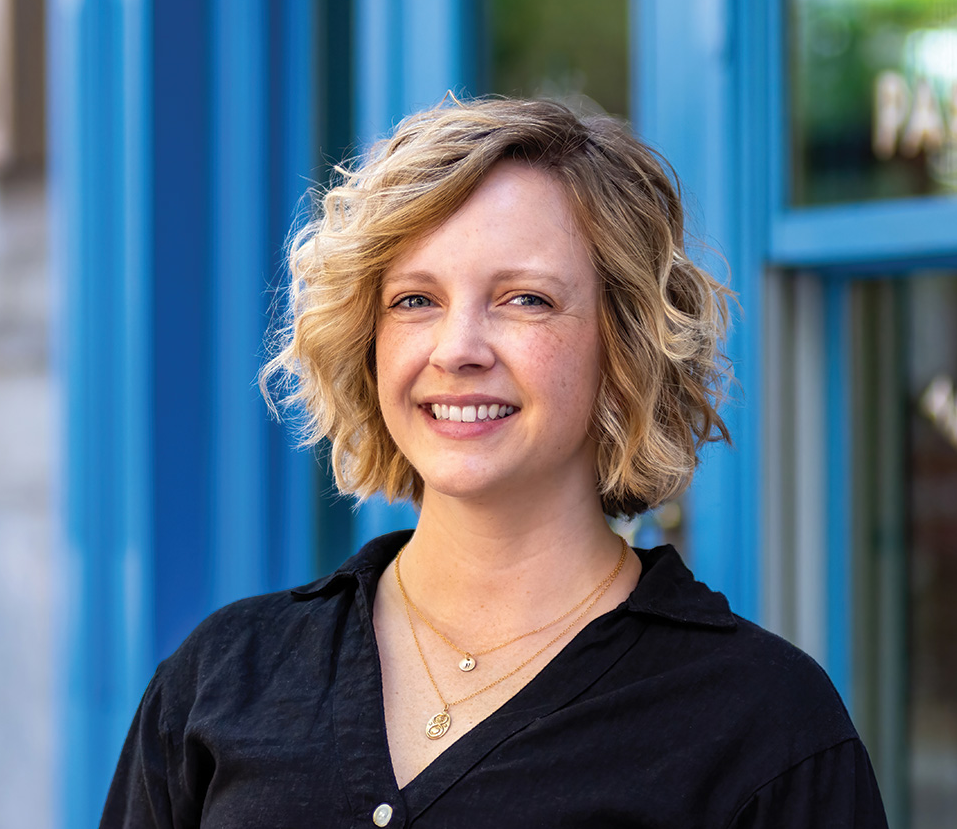 Liz Jackson – Moderator, Planner at GSBS Architects
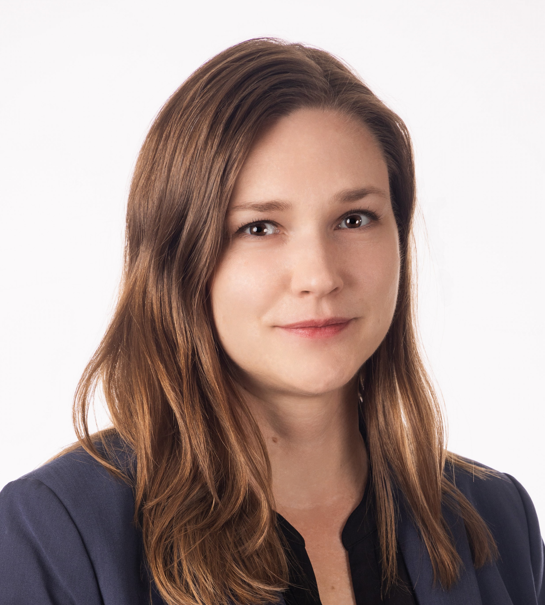 Rebecca Ward, AICP – 
Planning Director at Park City Municipal
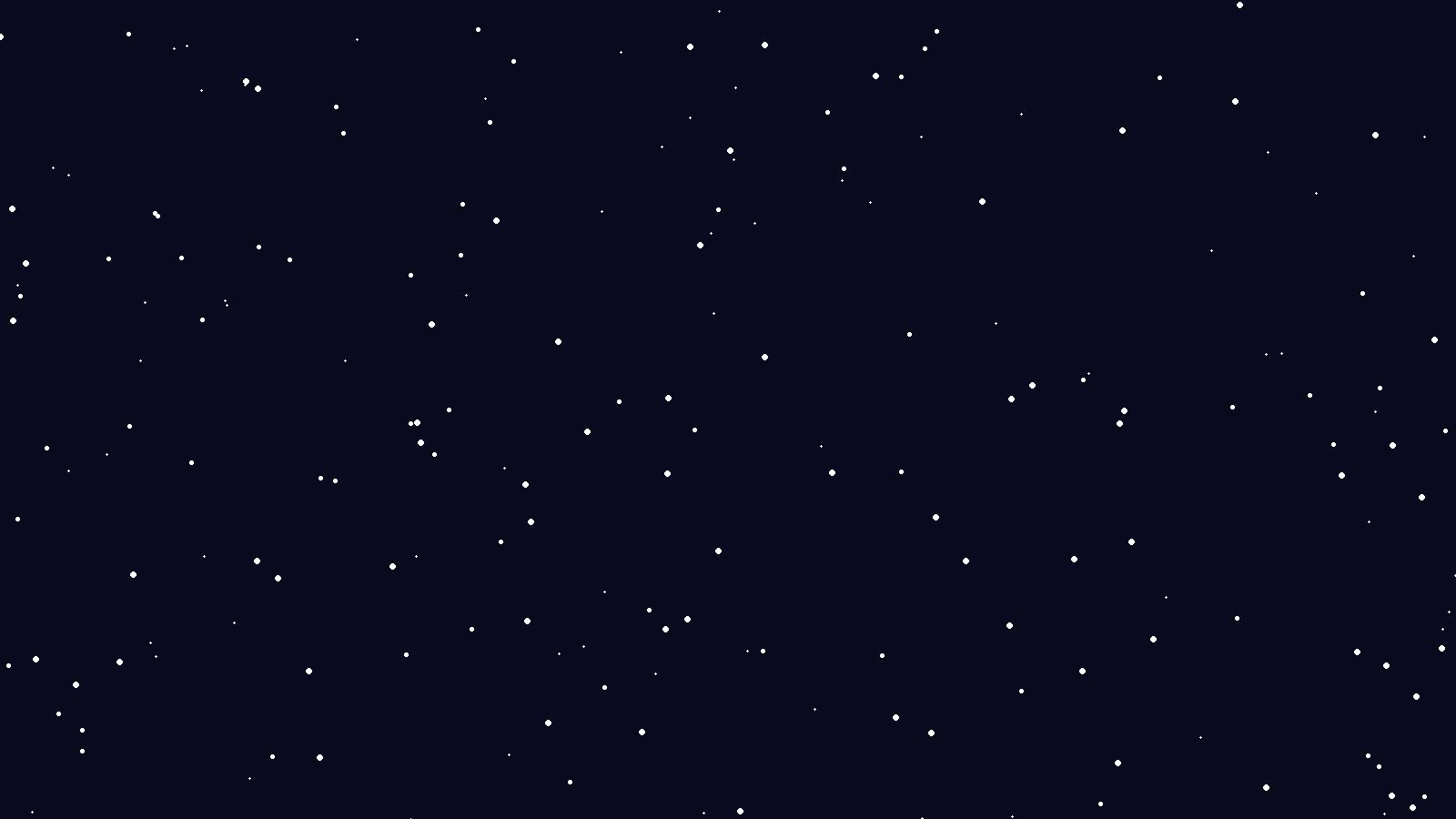 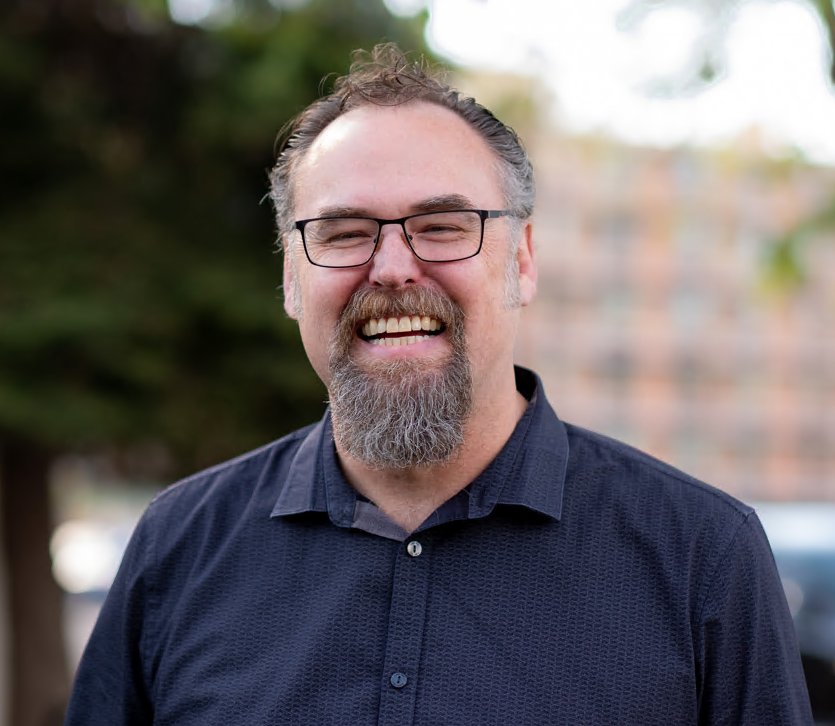 Dane Sanders, PE, LEED AP – 
President and CEO at Clanton & Associates
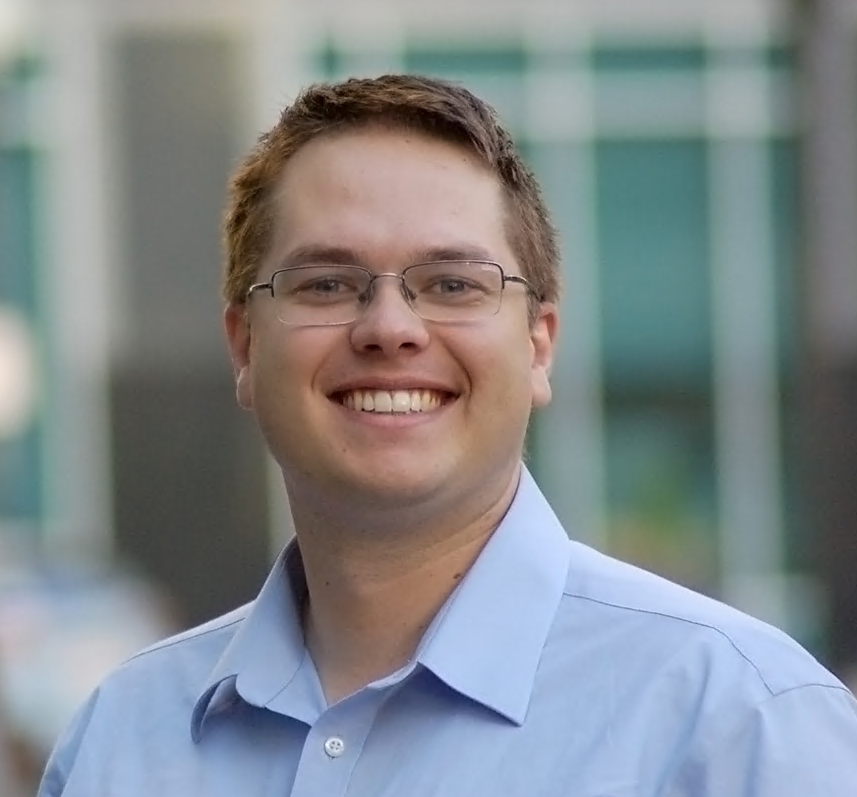 Jeff Coons – Landscape Architecture Staff 
at GSBS Architects
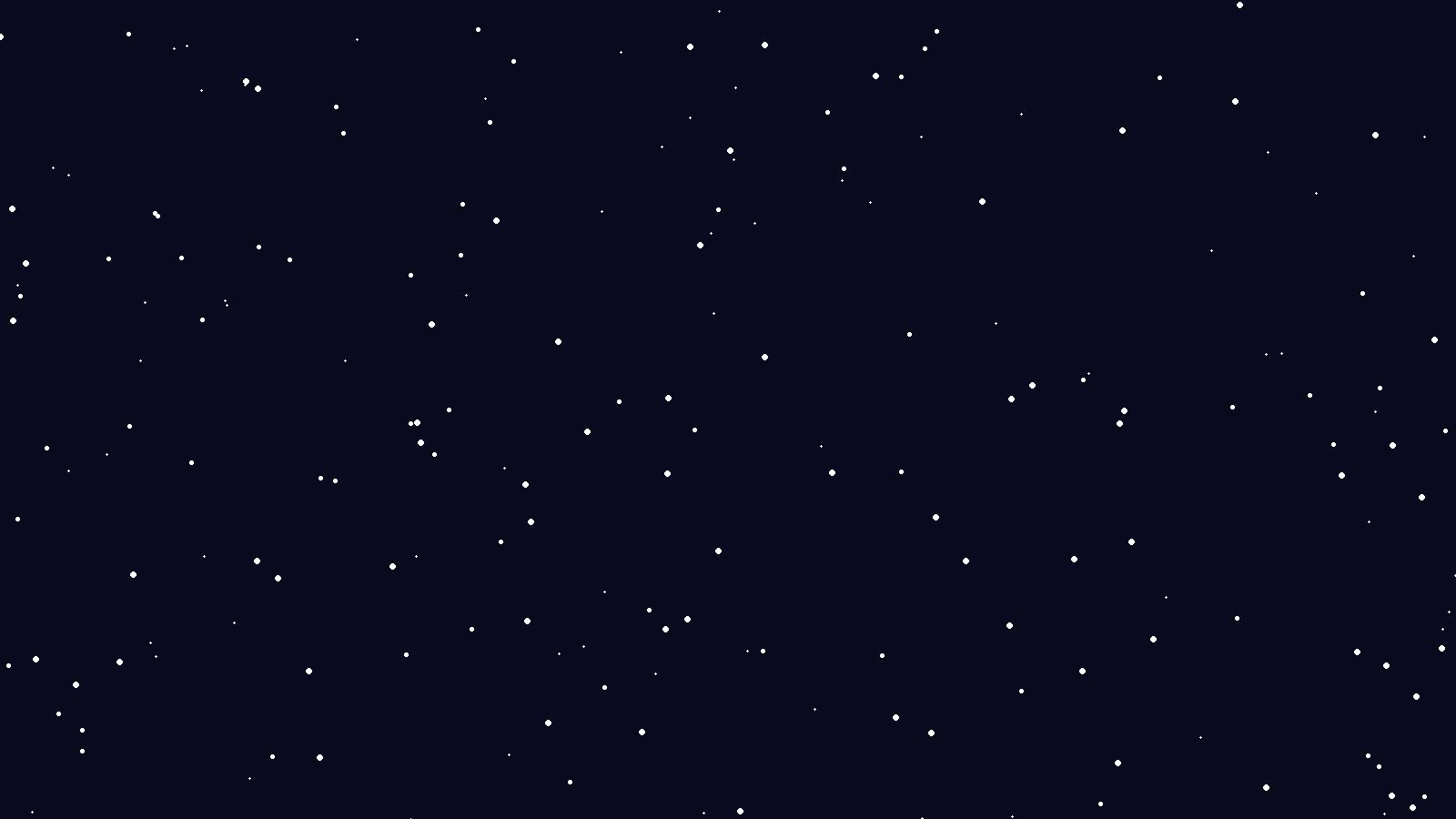 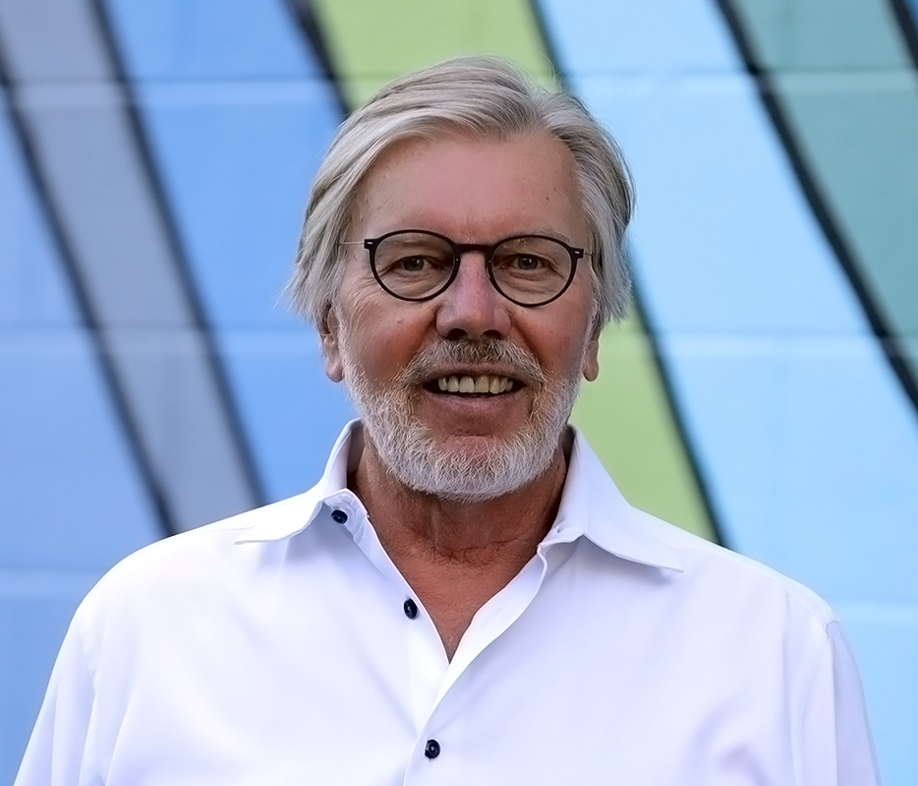 David Brems, FAIA – 
Principal at GSBS Architects
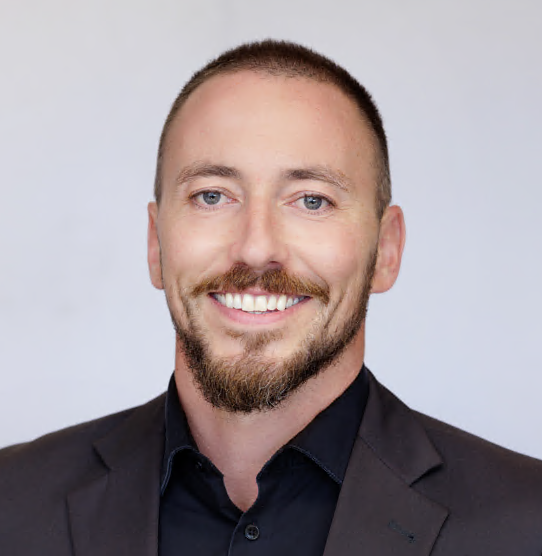 Matthew Starley, MLA – 
Long Range Planner II at Greater 
Salt Lake Municipal Services District
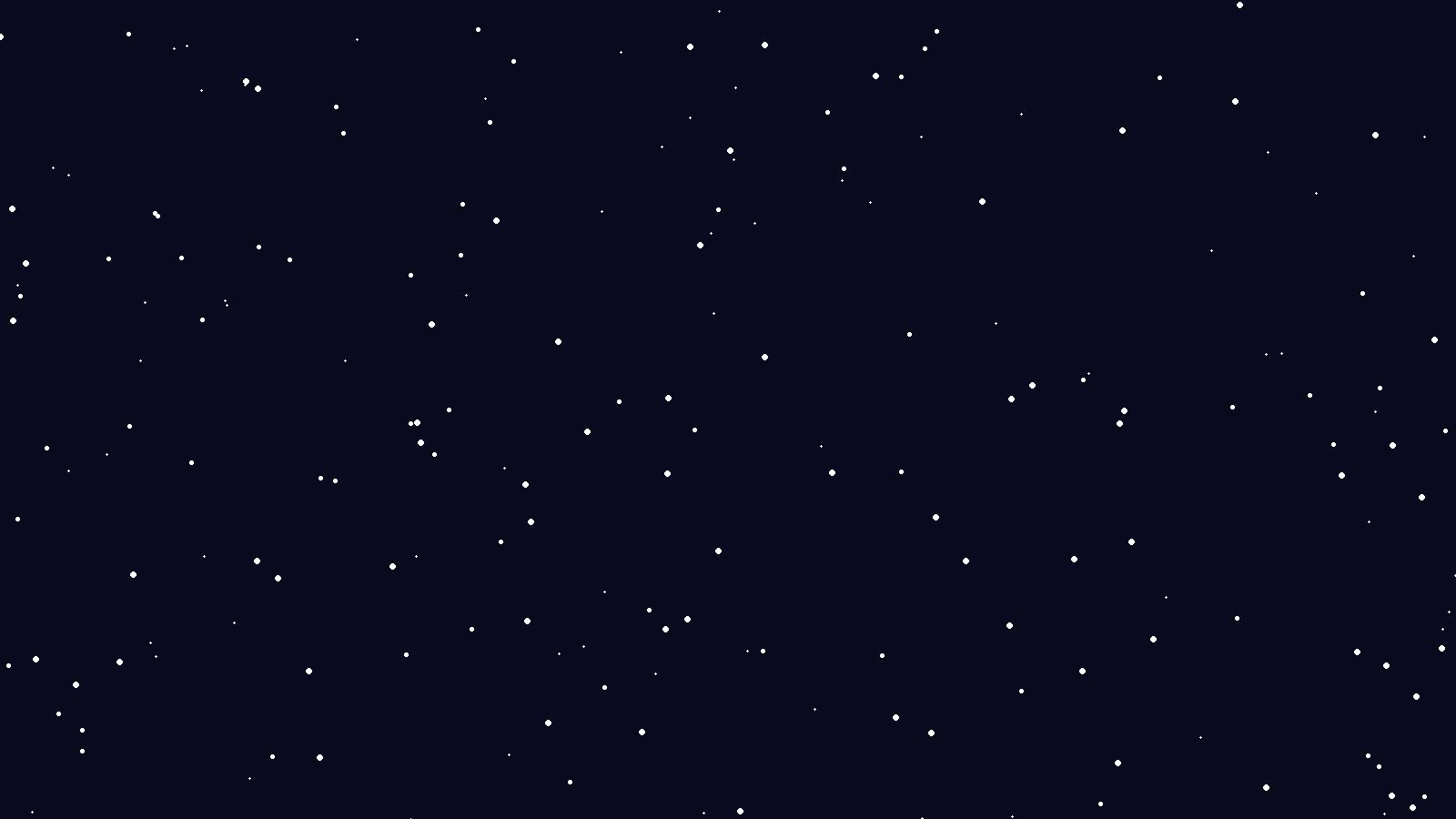 Let’s Get This (Star) Party Started
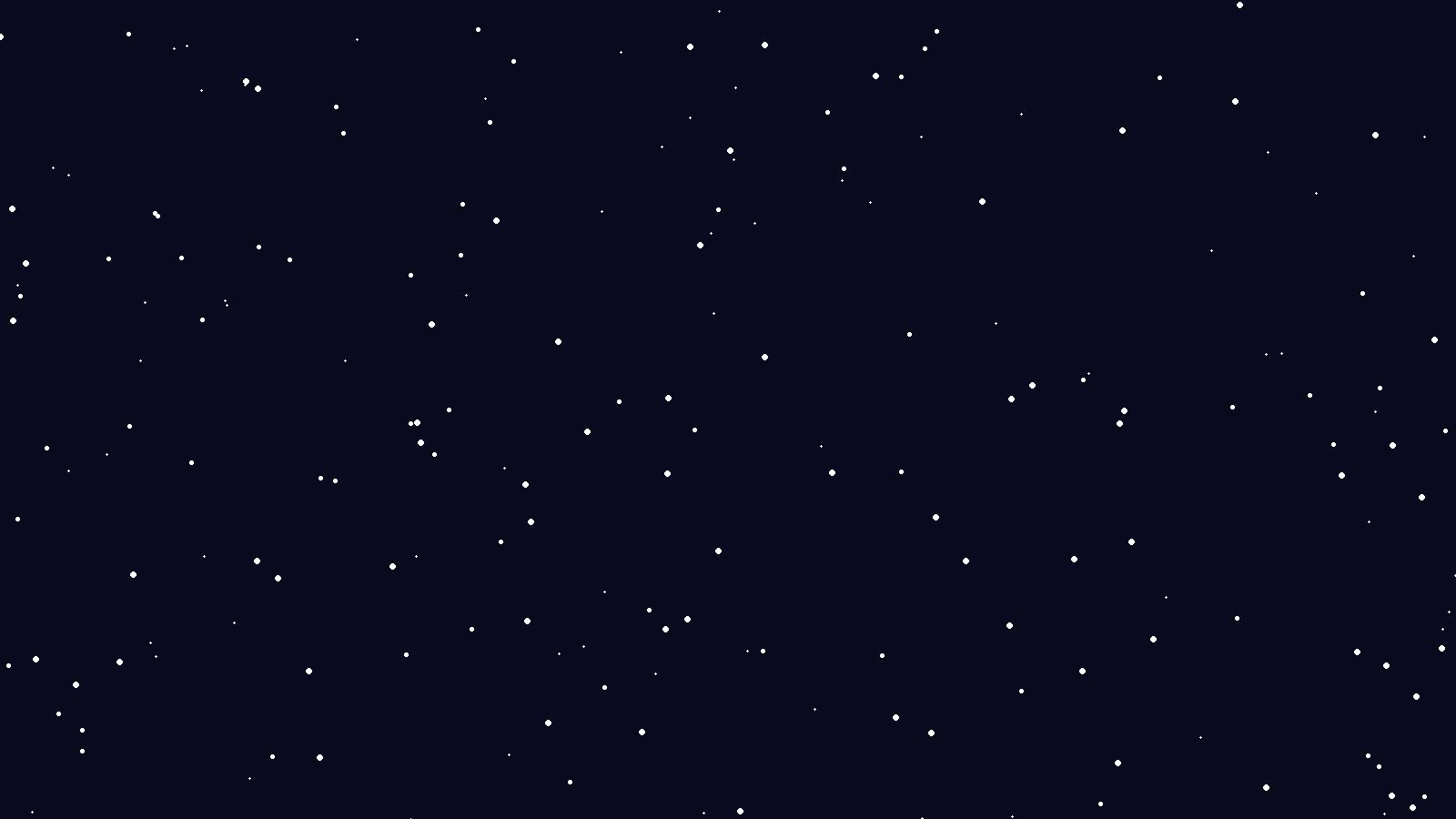 Discussion Point #1 – 
Your profession 
and the night sky
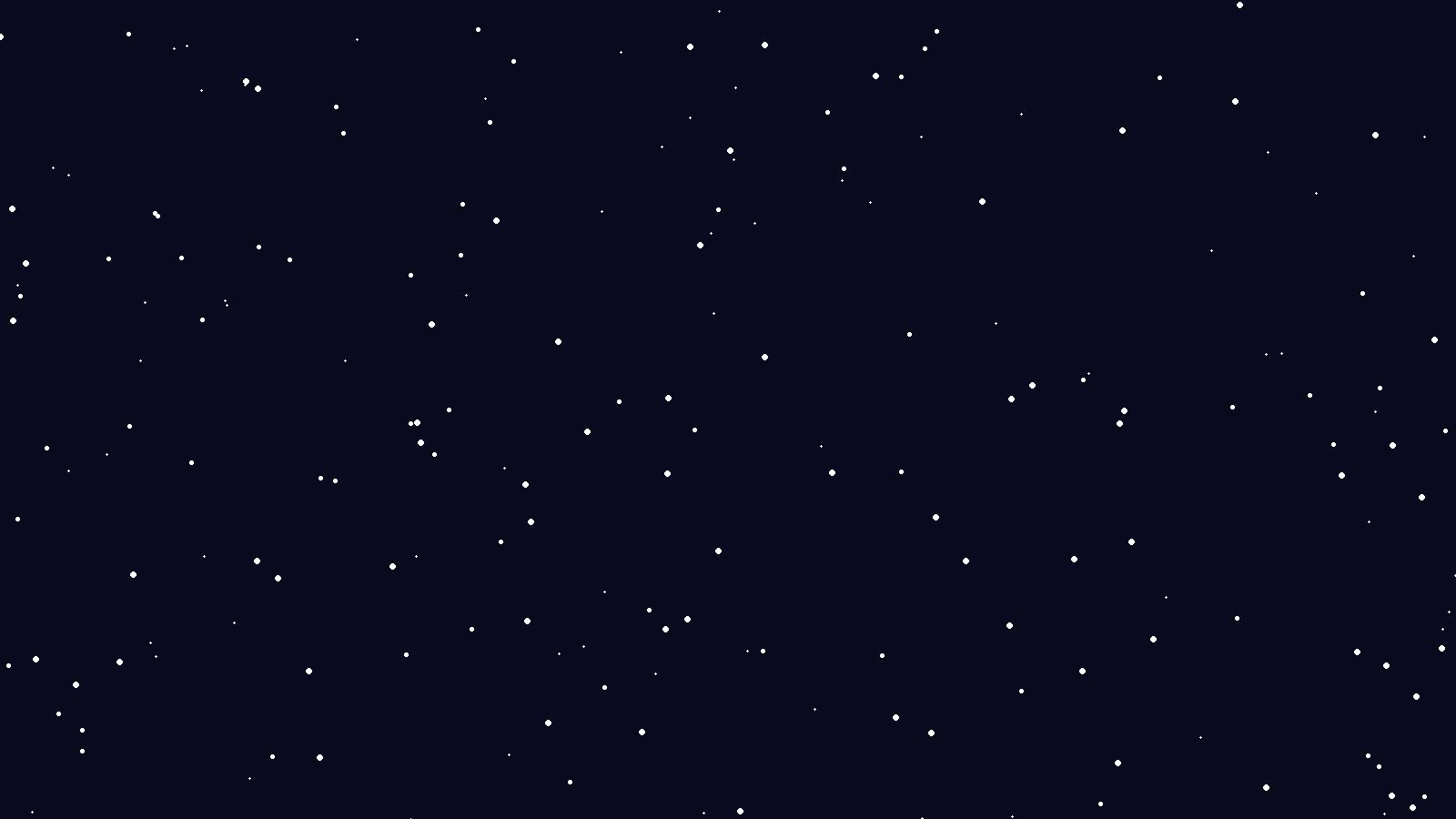 Discussion Point #2 – 
Experience implementing a dark sky ordinance(s)
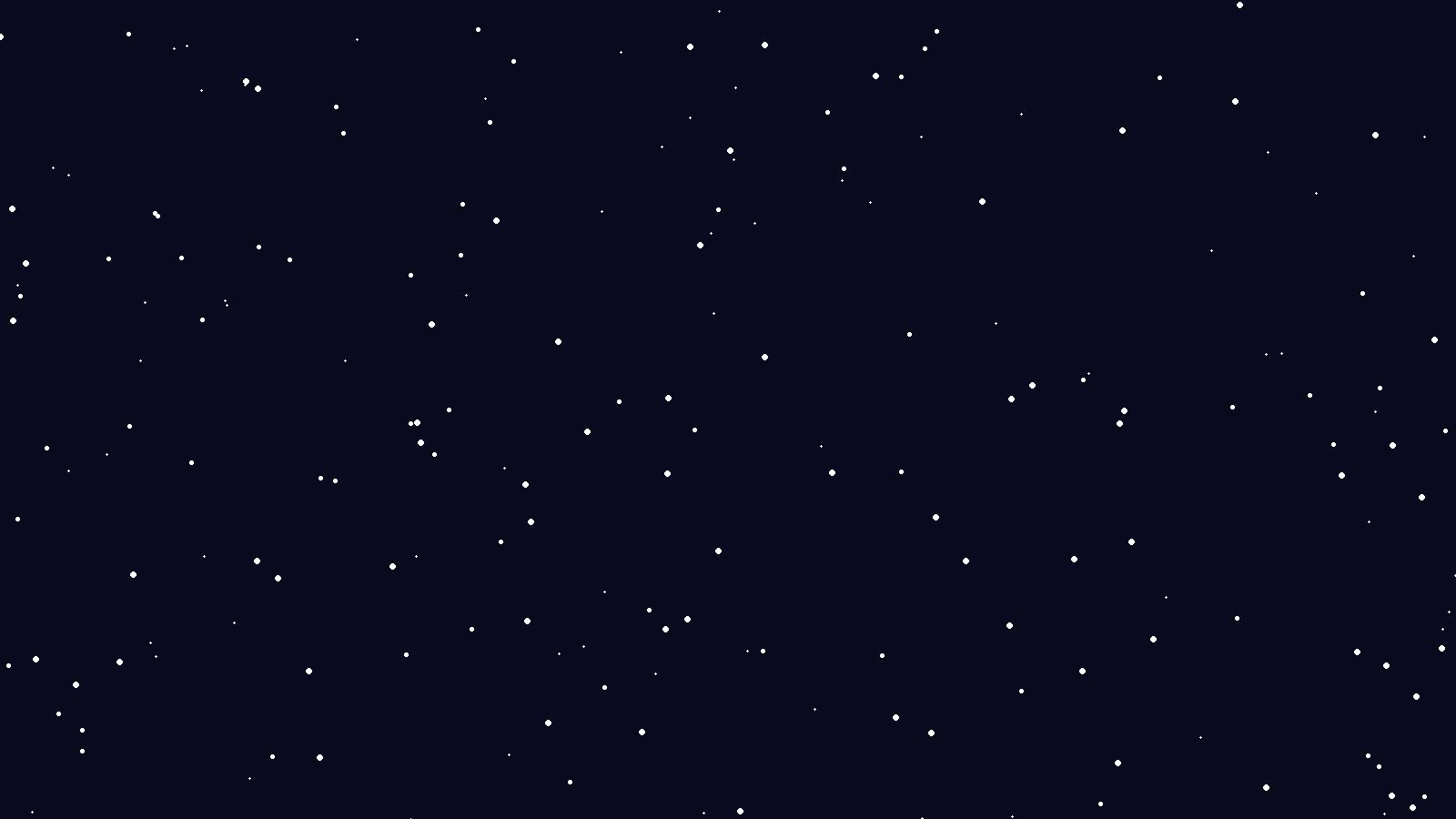 Discussion Point #3 – 
Successes and challenges of adoption – community support, concerns, delays
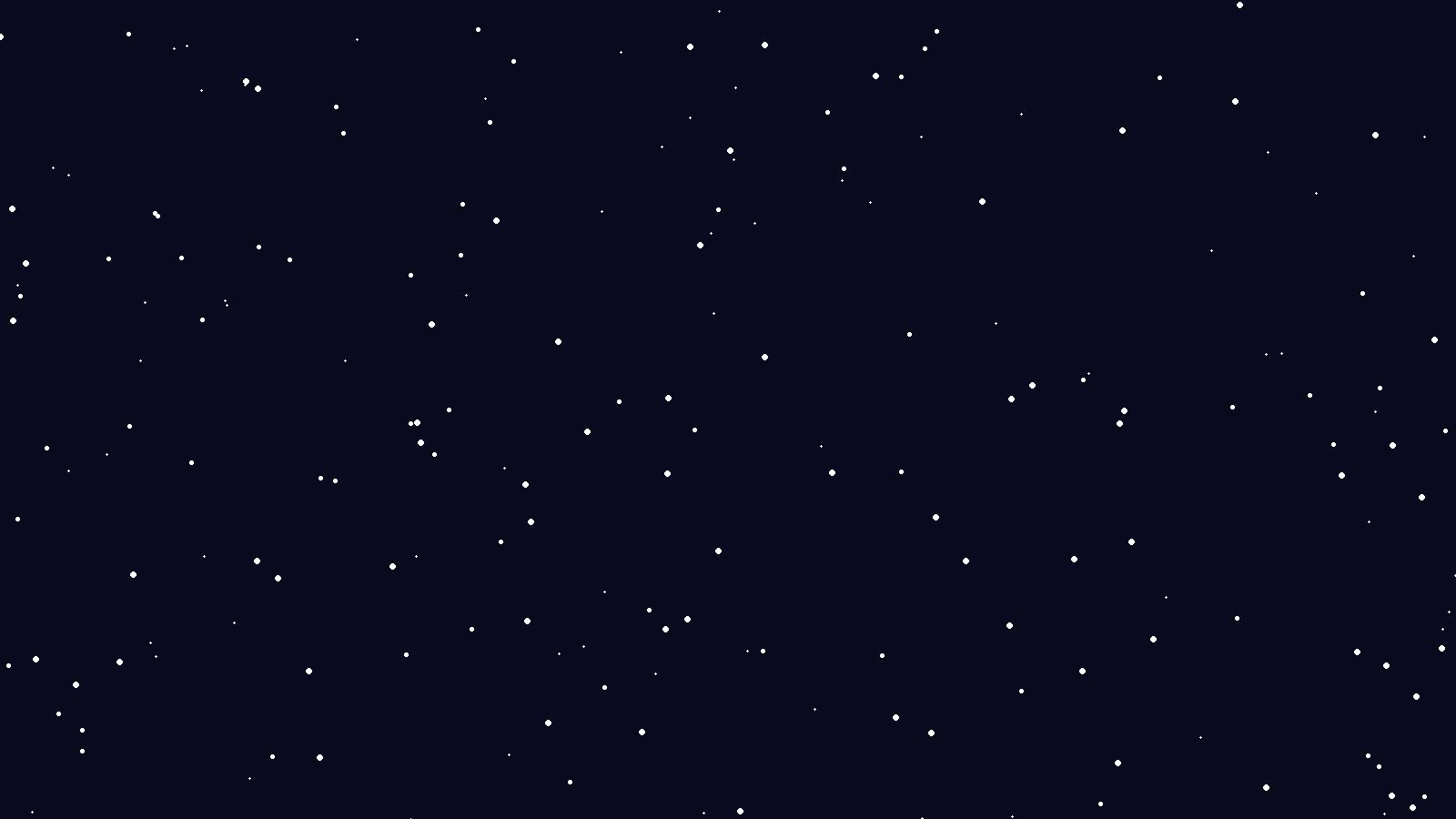 Discussion Point #4 – 
Lessons learned after implementation
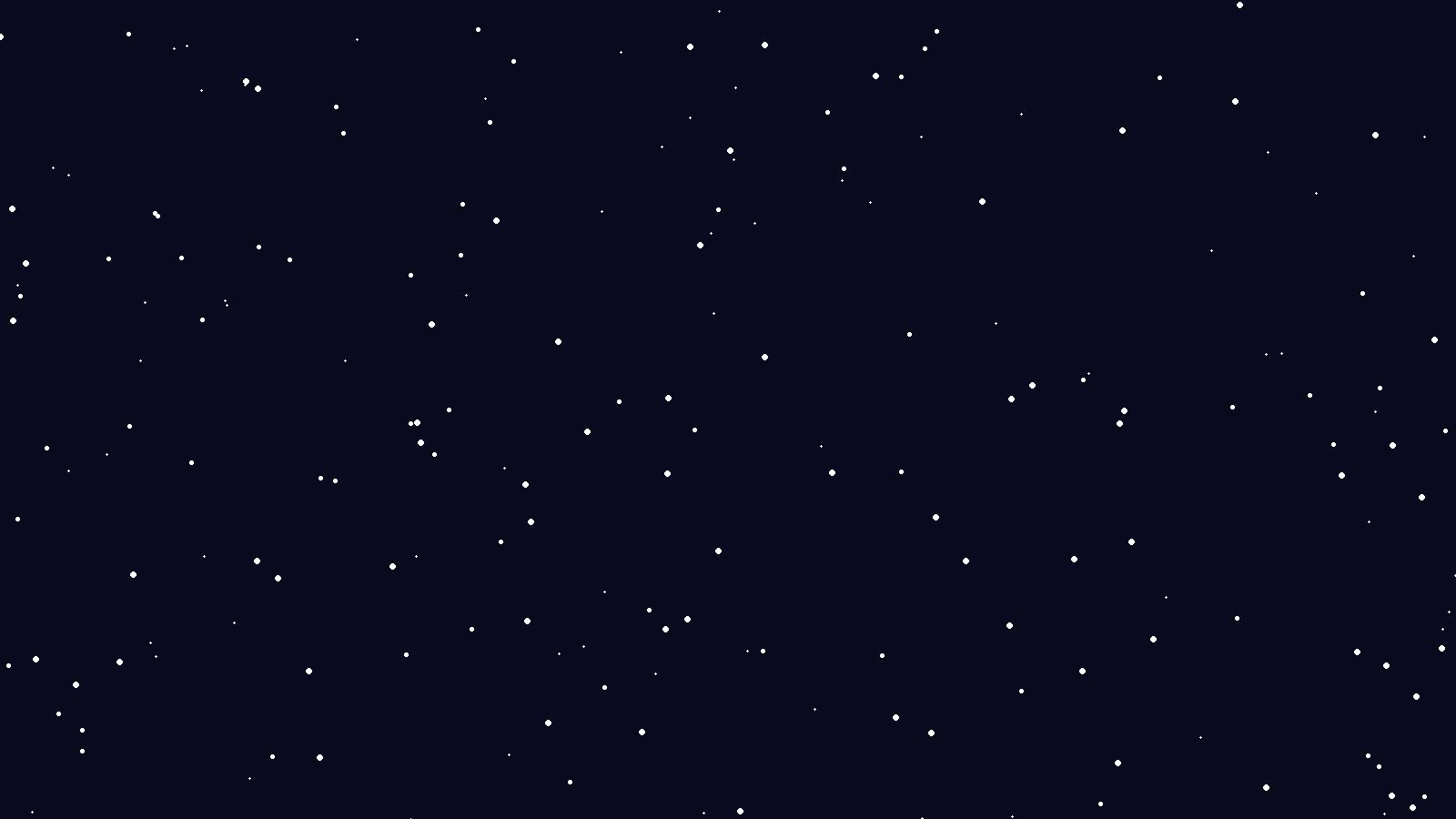 Discussion Point #5 – 
Final “words to the wise”
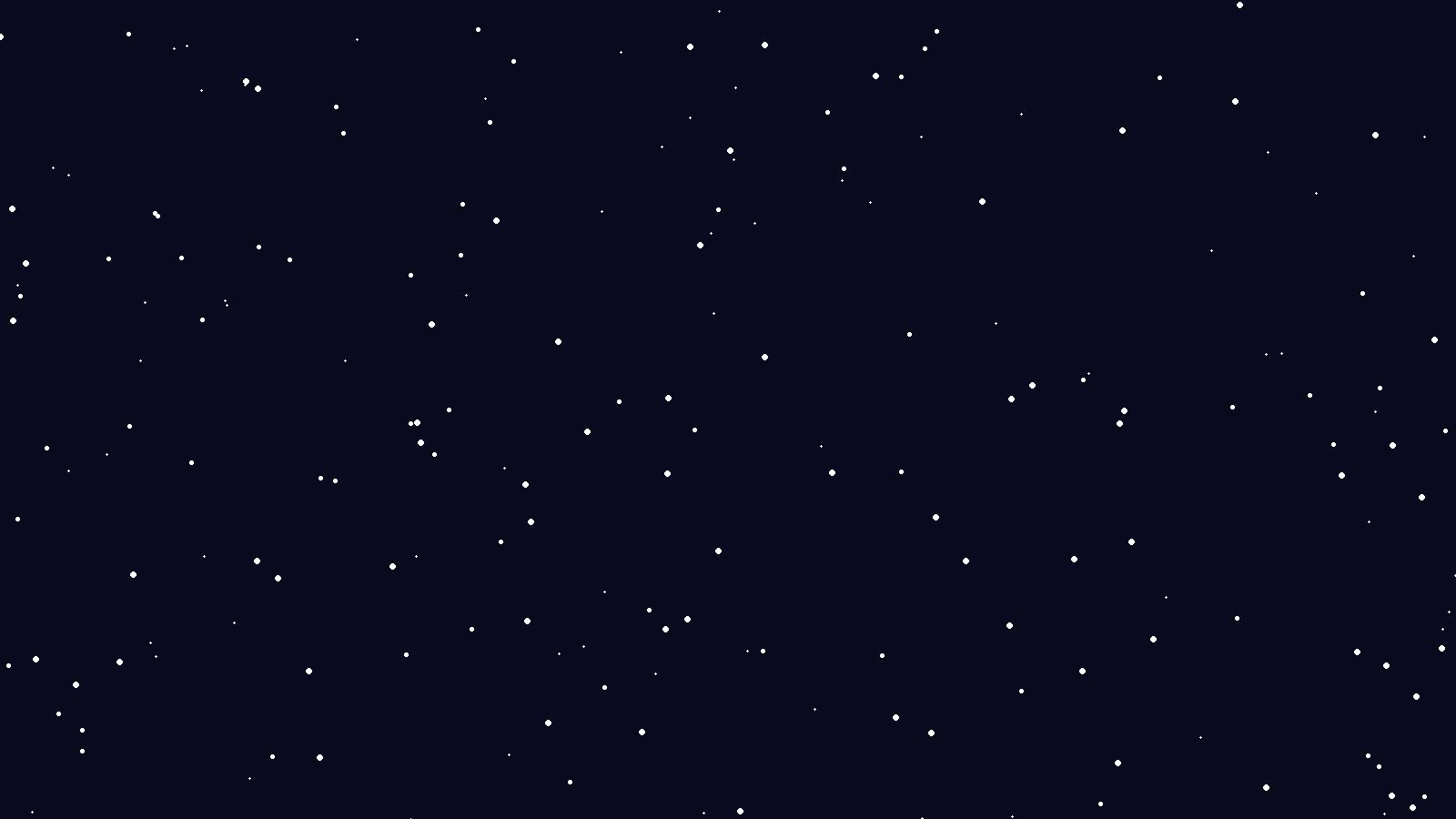 Q & A
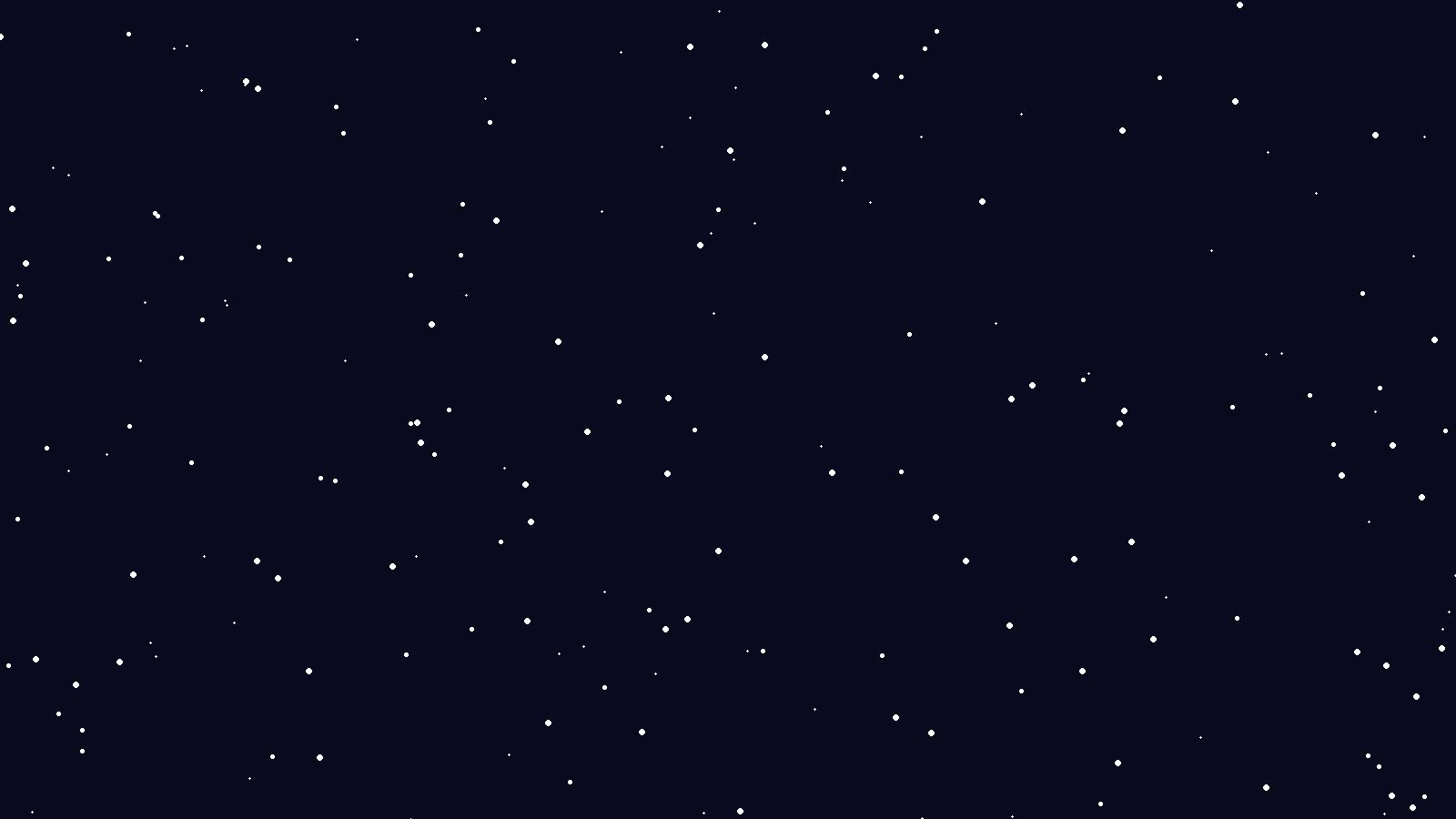 Please join us tonight for the Utah State University night sky light fixtures walking tour







8:00 PM starting at the USU Tennis Courts (approx. 745 N 1200 E)
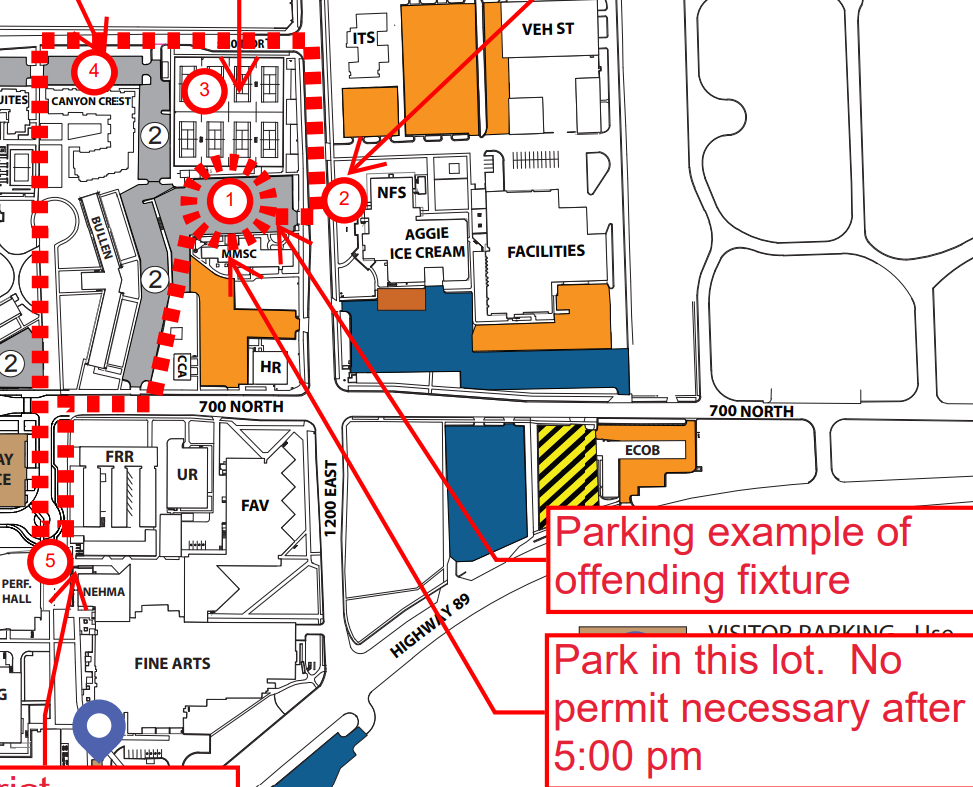 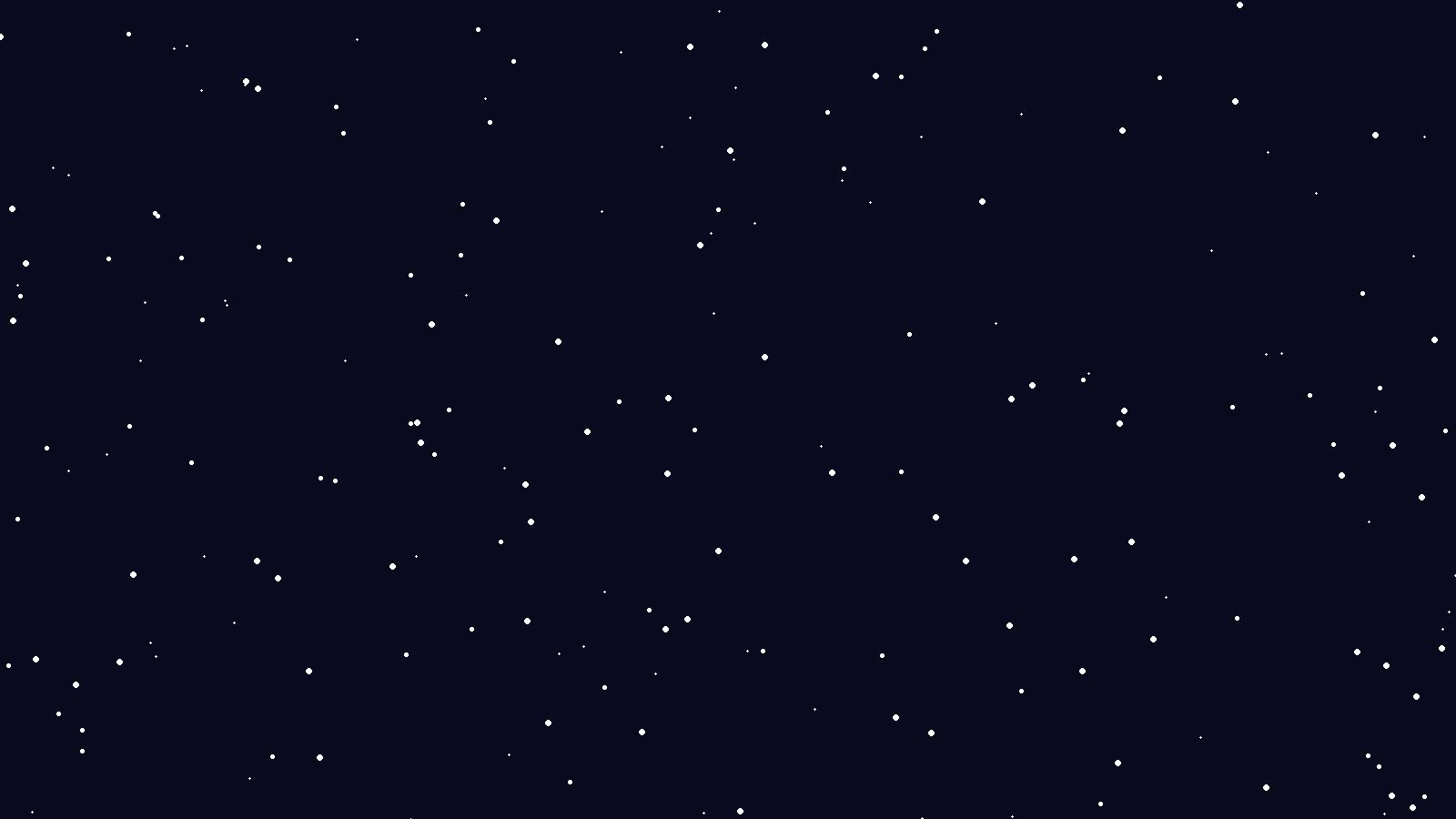 Thank You!
Your community’s destiny 
is written in the stars
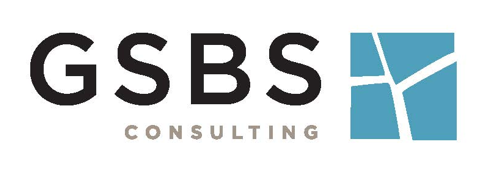 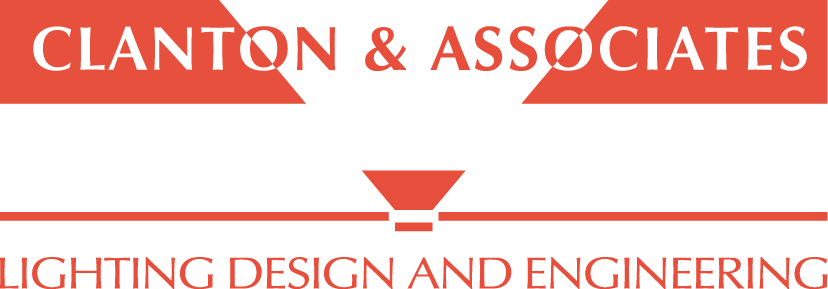 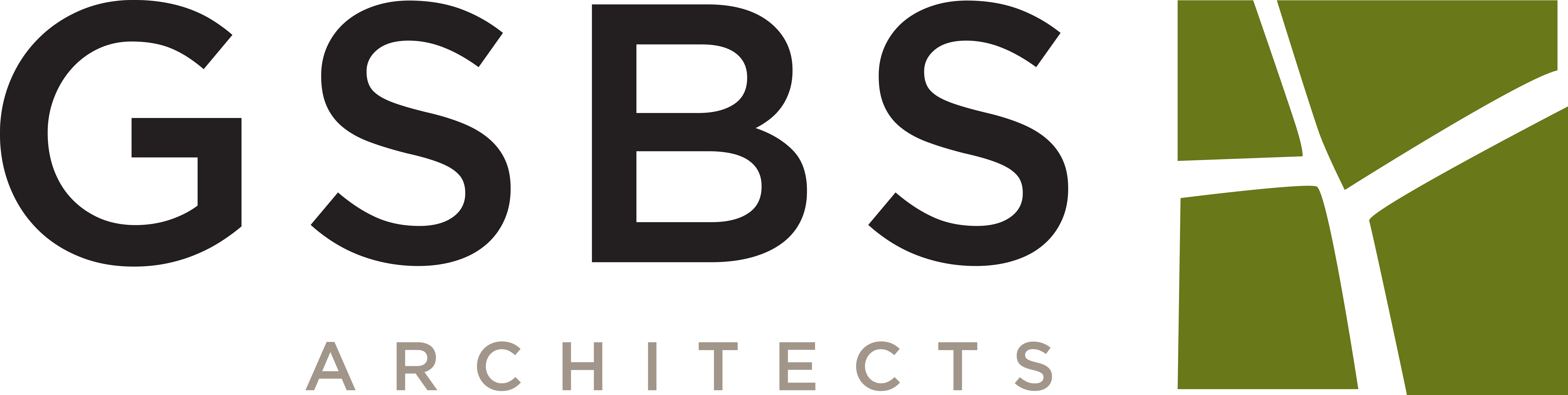 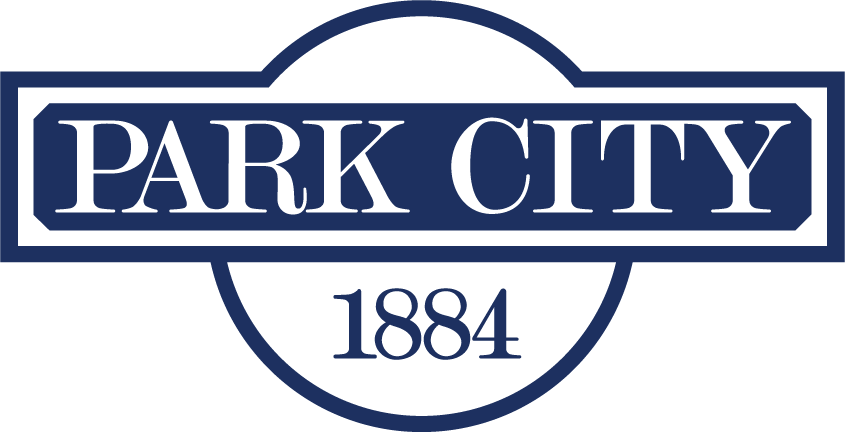 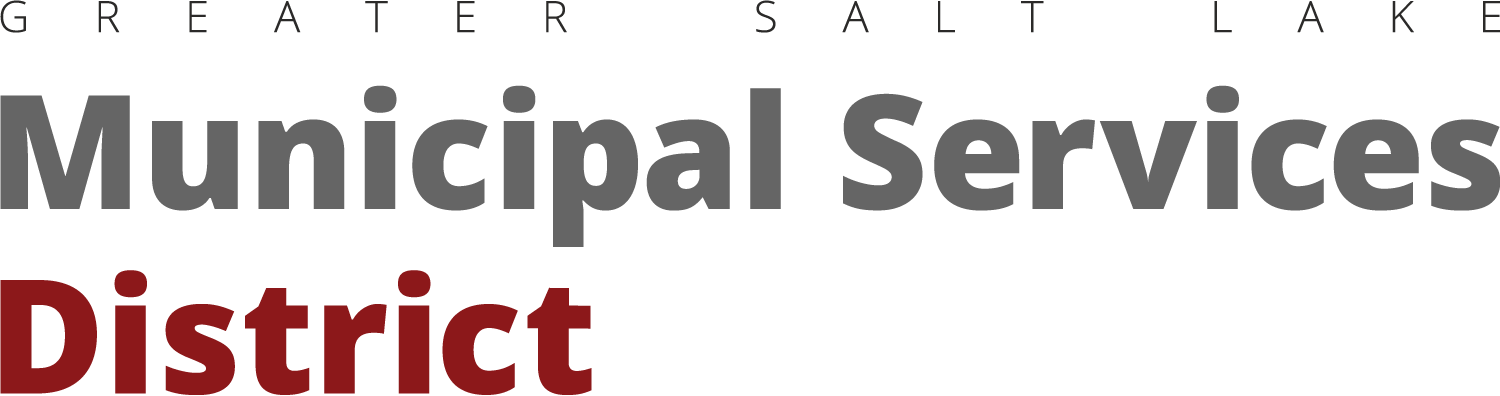 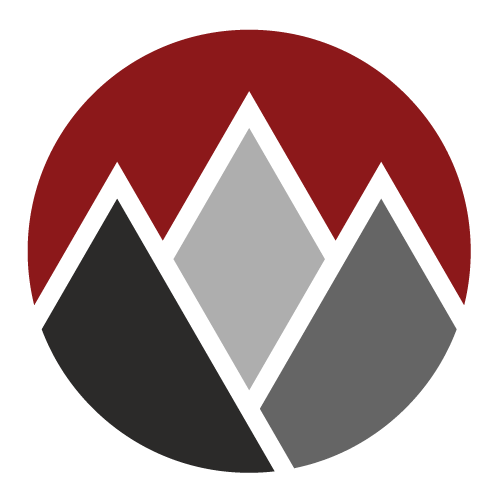